Automotive Technology: Principles, Diagnosis, and Service
Seventh Edition
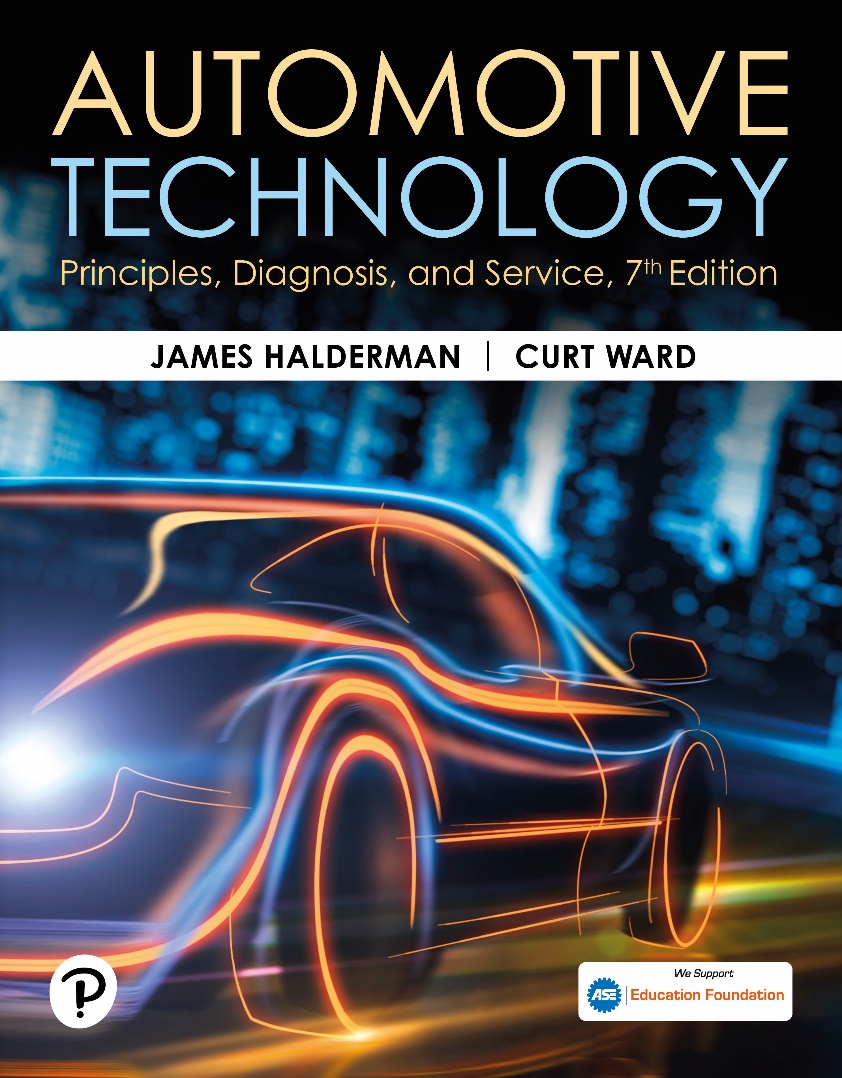 Chapter 52
Charging System Diagnosis and Service
Copyright © 2023 Pearson Education, Inc. All Rights Reserved
[Speaker Notes: INSTRUCTOR NOTE: This presentation includes text explanation notes, you can use to teach the course.  When in SLIDE SHOW mode, you RIGHT CLICK and select SHOW PRESENTER VIEW, to use the notes.]
Learning Objectives (1 of 2)
52.1 Discuss the various methods to test the charging system.
52.2 Describe how to inspect and adjust the drive belts.
52.3 Describe the AC ripple voltage check.
52.4 Describe how to test AC ripple current.
52.5 Describe charging system voltage drop testing.
52.6 Discuss the alternator output test.
Learning Objectives (2 of 2)
52.7 Discuss minimum required alternator output.
52.8 Explain how to remove an alternator.
52.9 Explain how to install an alternator.
Charging System Testing and Service (1 of 2)
Battery State of Charge
Battery must be at least 75% charged before testing the alternator and the charging system.
Charging Voltage Test
Set digital multimeter to D C volts.
Connect the meter leads to the battery.
Operate the engine at 2,000 R P M.
Specifications: 13.5–15.0 volts
Charging System Testing and Service (2 of 2)
Scan Testing Charging System
Most vehicles that use a computer-controlled charging system can be diagnosed using a scan tool.
Charging voltage can be monitored.
Field circuit can be controlled.
Figure 52.1 DMM
The digital multimeter should be set to read DC volts, with the red lead connected to the positive (+) battery terminal and the black meter lead connected to the negative (-) battery terminal
Animation: Meter Usage, Battery Volt Check(Animation will automatically start)
Figure 52.2 Scan Tool Diagnosis
A scan tool can be used to diagnose charging system problems
[Speaker Notes: CASE STUDY: The Case of the Overcharging Chevrolet Truck
The owner of a Chevrolet Silverado 2500 HD, equipped
with a 6.6L diesel V8, stated that the ABS, Battery, and
many other dash warning lights would come on when
accelerating hard. The technician retrieved a C0800
diagnostic trouble code. (The module detects that the
system voltage is greater than 16 volts.) The technician
measured the voltage at the battery terminal with the
engine operating above the idle speed and recorded
a reading of a 17.7 volts. Because the voltage output
of the alternator is controlled by the voltage regulator
and it is built in the alternator, the technician replaced
the alternator. The technician checked the charging
voltage and it was now within factory specification.
The diagnostic trouble code was cleared and the
vehicle returned to the customer.
Summary:
Complaint—Customer asked to check the engine light and stated that several other warning lights would come on when accelerating rapidly.
Cause—The voltage regulator inside the alternator was not working as designed.
Correction—The alternator was replaced which corrected the customer concern.]
Frequently Asked Question: What Is a Full-Fielding Test?
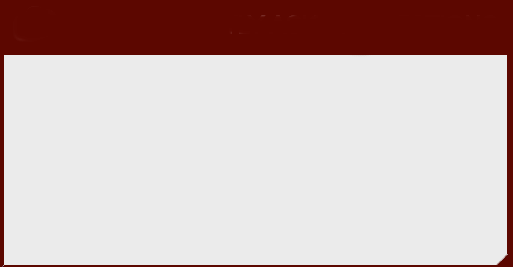 ?   Frequently Asked Question
What Is a Full-Fielding Test? Full fielding is a procedure used on older non computerized vehicles for bypassing the voltage regulator that could be used to determine if the alternator is capable of producing its designed output. This test is no longer performed for the following reasons: The voltage regulator is built into the alternator, requiring that the entire assembly be replaced even if just the regulator is defective. When the regulator is bypassed, the alternator can produce a high voltage (over 100 volts in some cases), which could damage all of the electronic circuits in the vehicle.  Always follow the vehicle manufacturer’s recommended testing procedures.
Figure 52.3 Battery Voltage
Before replacing an alternator, the wise technician checks that battery voltage is present at the output and battery voltage sense terminals. If no voltage is detected, then there is a fault in the wiring
[Speaker Notes: TECH TIP: to Check for a Defective fusible Link: 
Most alternators use a fusible link or mega fuse between the output terminal and the positive (+) 
terminal of the battery. If this fusible link or fuse is defective (blown), then the charging 
system does not operate at all. Many alternators have been replaced repeatedly because of a blown 
fusible link that was not discovered until later. A quick test that checks whether the fusible link 
is okay is to touch a test light to the output terminal with the other end of the test light 
attached to a good ground. The fusible link or mega fuse is okay if the light comes on. This test 
confirms that the circuit between the alternator and the battery has continuity. ●      Figure  52–3.]
Drive Belt Inspection and Adjustment
Belt Visual Inspection
Replace any serpentine belt that has more than three cracks in any one rib that appears in a 3-inch span.
Belt Tension Measurement
Belt tension gauge
Marks on a tensioner
Torque wrench readings
Deflection
Overrunning Clutch
Check for proper operation
Figure 52.4 Drive Belt Inspection
(a) drive belt is worn and requires replacement. Newer belts are made from ethylene propylene diene monomer (EPDM). This rubber does not crack like older belts and may not show wear, even though the ribs do wear and can cause slippage. (b) A belt wear gauge being used to check a belt. It should fit tightly but if it is able to be moved side to side, then the belt is worn and should be replaced.
Figure 52.5 Replacing Drive Belt
A wrench, breaker bar, or ratchet is used to release tension on accessory drive belt, often called front engine accessory drive (FEAD). Many experts recommend replacing the tensioner at the same time as the accessory drive belt.
Figure 52.6 Tensioner Marks
Check service information for where the tensioner marks should be located for proper belt tension.
Animation: Remove and Replace Drive Belt(Animation will automatically start)
Figure 52.7 OAD/OAP
This overrunning alternator dampener (OAD) is longer than an overrunning alternator pulley (OAP) because it contains a dampener spring, as well as a one-way clutch. Be sure to check that it locks in one direction
Figure 52.8 Removing OAP Pulley
A special tool is needed to remove and install overrunning alternator pulleys or dampeners
Question 1: ?
What are the four ways to measure belt tension?
Answer 1
Belt tension gauge, marks on a tensioner, torque wrench readings, and deflection.
A C Ripple Voltage Check
Principles
Good alternator should produce very little A C voltage or current output.
Testing A C Ripple Voltage
Set digital meter to read A C volts.
Start engine and operate it at 2,000 R P M.
Connect voltmeter leads to battery terminals.
Turn on headlights.
Voltmeter should read < 400 millivolts (0.4 volt) A C.
Figure 52.9 AC Ripple
Testing AC ripple at the output terminal of the alternator is more accurate than testing at the battery due to the resistance of the wiring between the alternator and the battery. The reading shown on the meter, set to AC volts, is only 78 millivolts (0.078 volt), far below what the reading is if a diode is defective
Animation: Measure AC Ripple(Animation will automatically start)
Figure 52.10 Tester Harness
Charging system voltage can be easily checked at the lighter plug by connecting a lighter plug to the voltmeter through a double banana plug
[Speaker Notes: TECH TIP The Lighter Plug Trick
Battery voltage measurements can be read through the lighter socket. Simply construct a test tool using a lighter plug at one end of a length of two-conductor wire and the other end connected to a double banana plug. The double banana plug fits most meters in the common (COM) terminal and the volt terminal of the meter. This is handy to use while road testing the vehicle under real-life conditions. Both DC voltage and AC ripple voltage can be measured.
52–10.]
Testing A C Ripple Current
A mini clamp-on meter capable of measuring A C amperes can be used to check the alternator.
Start engine and turn on lights.
Using a mini clamp-on digital multimeter, place clamp around either cables.
Switch meter to read A C amperes and record reading.
Results should be within 10% of specified alternator rating.
Figure 52.11 Induction Meter
A mini clamp-on meter can be used to measure alternator output, as shown here (105.2 amperes). Then the meter can be used to check A C ripple by selecting A C amps on the rotary dial. A C ripple should be less than 10% of the D C output
Question 2: ?
What is the purpose of the A C ripple test?
Answer 2
To ensure the alternator is properly converting the A C to D C.
Charging System Voltage Drop Testing
Voltage Drop Test Procedure
Start engine and run it at 2,000 R P M.
Turn on headlights to create an electrical load.
Using any voltmeter, set to read D C volts.
Connect positive test lead (red) to output terminal of alternator.
Attach negative test lead (black) to positive post of the battery.
If there is less than a 0.4 volt (400 millivolts) reading, then all wiring and connections are satisfactory.
Figure 52.12 Voltage Drop Testing
Voltmeter hookup to test the voltage drop of charging circuit
[Speaker Notes: TECH TIP: Use a Fused Jumper Wire as a Diagnostic Tool
When diagnosing an alternator charging problem, try using a fused jumper wire to connect the positive and negative terminals of the alternator directly to the positive and negative terminals of the battery.  It is a definite improvement is noticed, the problem is in the wiring of the vehicle. High resistance, due to corroded connections or loose grounds, can cause low alternator output, repeated regulator failures, slow cranking, and discharged batteries. A voltage drop test of the charging system can also be used to locate excessive resistance (high voltage drop) in the charging circuit, but using a fused jumper wire is often faster and easier.]
Animation: Starter Circuit, Voltage Drop Tests(Animation will automatically start)
Animation: Starter Circuit, Voltage Drop Test(Animation will automatically start)
Animation: Charging Circuit Volt Drop, Power Side(Animation will automatically start)
Animation: Charging Circuit Volt Drop, Ground Side(Animation will automatically start)
Animation: Battery Drain Test, Clamp Meter(Animation will automatically start)
Alternator Output Test
Carbon Pile Test Procedure
Connect the starting and charging test leads according to the manufacturer’s instructions.
Turn off all electrical accessories.
Start the engine and operate it at 2,000 R P M.
Turn the load increase control slowly to obtain the highest reading on the ammeter scale.
Do not allow the voltage to drop below 12.6 volts.
Compare the output reading to factory specifications.
Figure 52.13 Output Test
A typical tester used to test batteries as well as the cranking and charging system. Always follow the operating instructions
Minimum Required Alternator Output
Connect the ammeter according to the instructions.
Start the engine and operate to about 2,000 R P M.
Turn on any accessories that may be used continuously (lights, wipers, rear defogger, etc.).
Observe the ammeter. The current indicated is the electrical load that the alternator is able to exceed to keep the battery fully charged.
Figure 52.14 Output Test Lead
The best place to install a charging system tester amp probe is around the alternator output terminal wire, as shown in the figure
Question 3: ?
What is the purpose of the alternator output test?
Answer 3
To determine the maximum output capability of the alternator.
Alternator Removal
A typical removal procedure includes the following steps.
Disconnect the negative () terminal from the battery.
Remove the accessory drive belt.
Remove electrical wiring, fasteners, spacers, and brackets.
Remove the alternator.
Figure 52.15 Replacing Alternator
Replacing an alternator is not always as easy as it is from a Buick with a 3800 V-6, where the alternator is easy to access. Many alternators are difficult to access and require the removal of other components
[Speaker Notes: CASE STUDY: The Two-Minute Alternator Repair
A Chevrolet pickup truck was brought to a shop for routine service. The customer stated that the battery required a jump start after a weekend of sitting. The technician tested the battery and the charging system voltage using a small handheld digital multimeter. The battery voltage was 12.4 volts (about 75% charged), but the charging voltage was also 12.4 volts at 2, 000 RPM. Because normal charging voltage should be 13.5 to 15 volts, it was obvious that the charging system was not operating correctly.
The technician checked the dash and found that the “charge” light was not on. Before removing the alternator for service, the technician checked the wiring connection on the alternator. When the connector was removed, it was discovered to be rusty. After the contacts were cleaned, the charging system was restored to normal operation. The technician had learned that the simple things should always be checked first before tearing into a big or expensive repair.
Summary:
Complaint—Customer stated that the truck battery had to be jump-started after sitting for a weekend. Cause—Tests confirmed that the alternator was not charging and a rusty connection at the alternator was found during a visual inspection.
Correction—Cleaning the electrical terminals at the alternator restored proper operation of the charging system.]
Alternator Installation
Verify that the replacement alternator is correct.
Install the alternator wiring on the alternator and install the alternator.
Install and properly tension the drive belt.
Reconnect the negative battery cable.
Start the engine and verify proper charging circuit operation.
Alternator Overhaul
1. Spin Test
1. Before the alternator is disassembled, it is spin tested and connected to a scope to check for possible defective components
2. Scope Testing
2. The scope pattern shows that the voltage output is far from being a normal pattern. This pattern indicates serious faults in the rectifier diodes
3. Remove Pulley
3. The first step is to remove the drive pulley. This rebuilder is using an electric impact wrench to accomplish the task
4. Inspect Pulley
4. Carefully inspect the drive galley for damage of embedded rubber from the drive belt. The slightest fault can cause a vibration, noise, or possible damage to the alternator
5. Remove External Fan
5. Remove the external fan (if equipped) and then the spacers, as shown
6. Remove Plastic Cover
6. Next pop off the plastic cover (shield) covering the stator/rectifier connection
7. Stator Connections
7. After the cover has been removed, stator connections to the rectifier can be seen
8. Cut Weld
8. Using a diagonal cutter, cut the weld to separate the stator from the rectifier
9. Marking Housing
9. Before separating the halves of the case, this technician uses a punch to mark both halves
10. Remove Bolts
10. After the case has been marked, the through bolts are removed
11. Separating Housing
11. The drive-end (DE) housing and the stator are being separated from the rear (slip-ring-end) housing
12. Testing Stator
12. Stator is checked by visual inspection for discoloration or other physical damage, and then checked with an ohmmeter to see if the windings are shorted-to-ground.
Animation: Ohmmeter Test, Alternator(Animation will automatically start)
13. Removing Front Bearing
13. Front bearing is removed from the drive-end housing using a press.
14. Slip-Ring-End (SRE) Housing
14. A view of the slip-ring-end (S RE) housing showing the black plastic shield, which helps direct air flow across the rectifier
15. Plastic Shield Retaining Clips
15. A punch is used to dislodge the plastic shield retaining clips
16. Rectifier, regulator, brush holder
16. After the shield has been removed, the rectifier, regulator, and brush holder assembly can be removed by removing the retaining screws
17. Grease
17. The heat transfer grease is visible when the rectifier assembly is lifted out of the rear housing
18. Part Displayed
18. The parts are placed into a tumbler where ceramic stones and a water-based solvent are used to clean the parts
19. Painting Housing
19. This rebuilder is painting the housing using a high-quality industrial grade spray paint to make the rebuilt alternator look like new
20. Machining Slip Rings
20. The slip rings on the rotor are being machined on a lathe
21. Rotor Testing
21. The rotor is being tested using an ohmmeter. The specifications for the resistance between the slip rings on the C S-130 are 2.2 to 3.5 ohms
22. Rotor Test to Infinity
22. The rotor is also tested between the slip ring and the rotor shaft. This reading should be infinity
Animation: Ohmmeter Test, Alternator Rotor(Animation will automatically start)
23. New Rectifier
23. A new rectifier. This replacement unit is significantly different than the original but is designed to replace the original unit and meets the original factory specifications
24. Silicone heat transfer compound
24. Silicone heat transfer compound is applied to the heat sink of the new rectifier
25. Replacement brushes
25. Replacement brushes and springs are assembled into the brush holder
26. Brushes pushed into brush holder
26. The brushes are pushed into the brush holder and retained by a straight wire, which extends through the rear housing of the alternator. This wire is then pulled out when the unit is assembled
27. CS alternator
27. Here is what the CS alternator looks like after installing the new brush holder assembly, rectifier bridge, and voltage regulator
28. Junction Soldered
28. The junction between the rectifier bridge and the voltage regulator is soldered
29. Plastic Defector Shield
29. The plastic deflector shield is snapped back into location using a blunt chisel and a hammer. This shield directs the airflow from the fan over the rectifier bridge and voltage regulator
30. Stator Leads Varnish Removed
30. Before the stator windings can be soldered to the rectifier bridge, the varnish insulation is removed from the ends of the leads
31. Stator Leads Soldered
31. After the stator has been inserted into the rear housing, the stator leads are soldered to the copper lugs of the rectifier bridge
32. New Bearings Installed
32. New bearings installed. A spacer is placed between the bearing and the slip rings to help prevent the possibility that the bearing could move on the shaft and short against the slip ring
33. Slip-ring-end Housing Aligned
33. The slip-ring-end housing is aligned with the marks made during disassembly and is pressed into the drive-end housing
34. Install Bolts
34. The retaining bolts, which are threaded into the drive-end housing from the back of the alternator, are installed
35. External Fan Pulley
35. The external fan and drive pulley are installed and the retaining nut is tightened on the rotor shaft
36. Scope Pattern
36. The scope pattern shows that the diodes and stator are functioning correctly and voltage check indicates that the voltage regulator is also functioning correctly
Electrical and Electronic Systems Videos and Animations
Videos Link: (A6) Electrical/Electronic Systems Videos
Animations Link: (A6) Electrical/Electronic Systems Animations
Copyright
This work is protected by United States copyright laws and is provided solely for the use of instructors in teaching their courses and assessing student learning. Dissemination or sale of any part of this work (including on the World Wide Web) will destroy the integrity of the work and is not permitted. The work and materials from it should never be made available to students except by instructors using the accompanying text in their classes. All recipients of this work are expected to abide by these restrictions and to honor the intended pedagogical purposes and the needs of other instructors who rely on these materials.
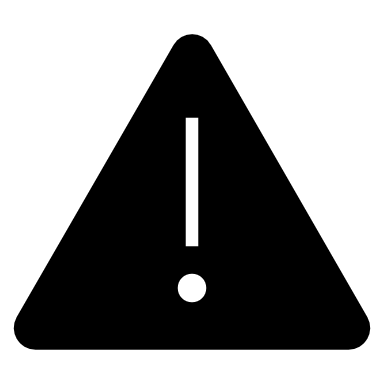